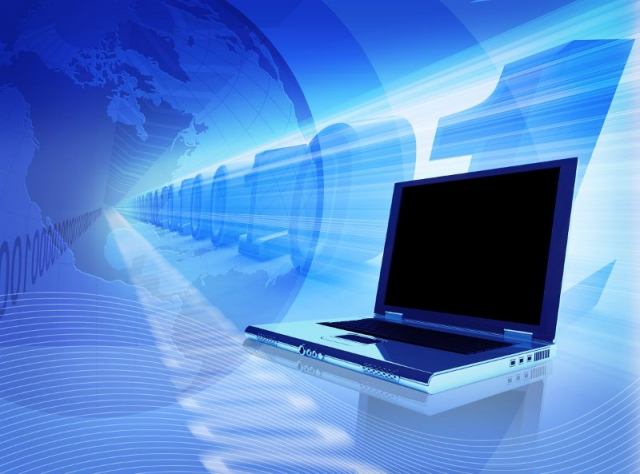 Татар теле һәм әдәбияты  дәресләрендә информацион технологияләрне куллану
Йөзмиева Сүрия Габидулла кызы
Мәчкәрә урта гомуми белем бирү
мәктәбенең татар теле әдәбияты 
укытучысы
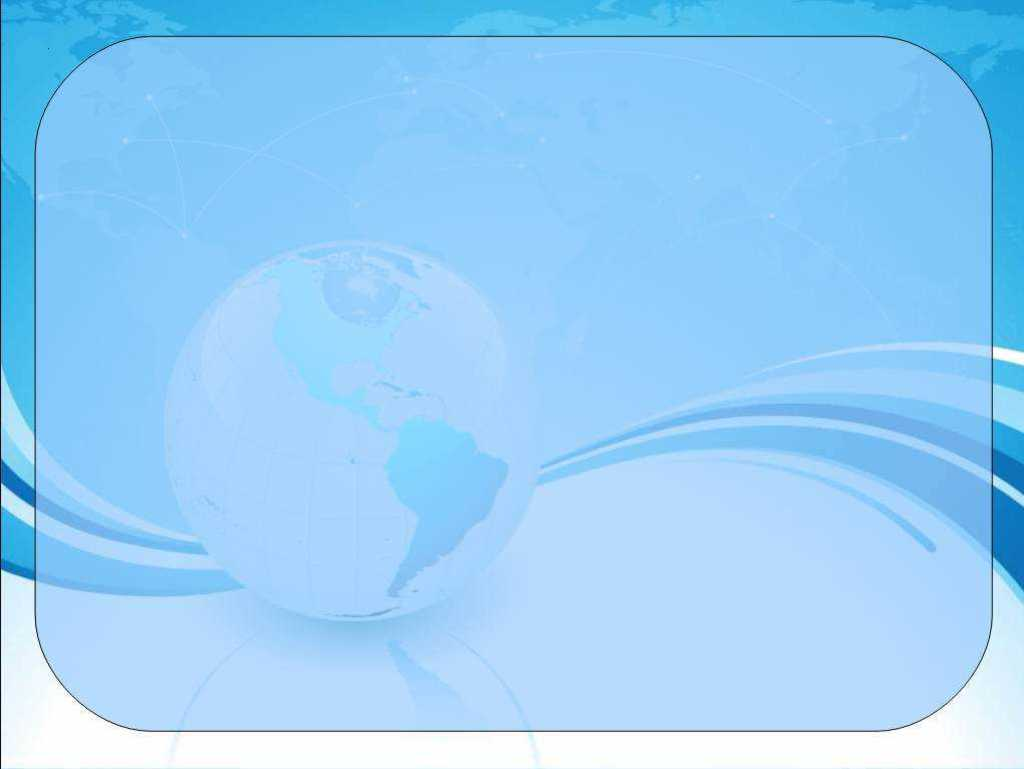 “Балаларыгызны үзегезнең заманыгызданбашка заман өчен укытыгыз, чөнки алар сезнең заманыгыздан башка бер заманда             яшәү  өчен дөньяга килгәннәр”                                                                                                                                                                              Р.Фәхреддин
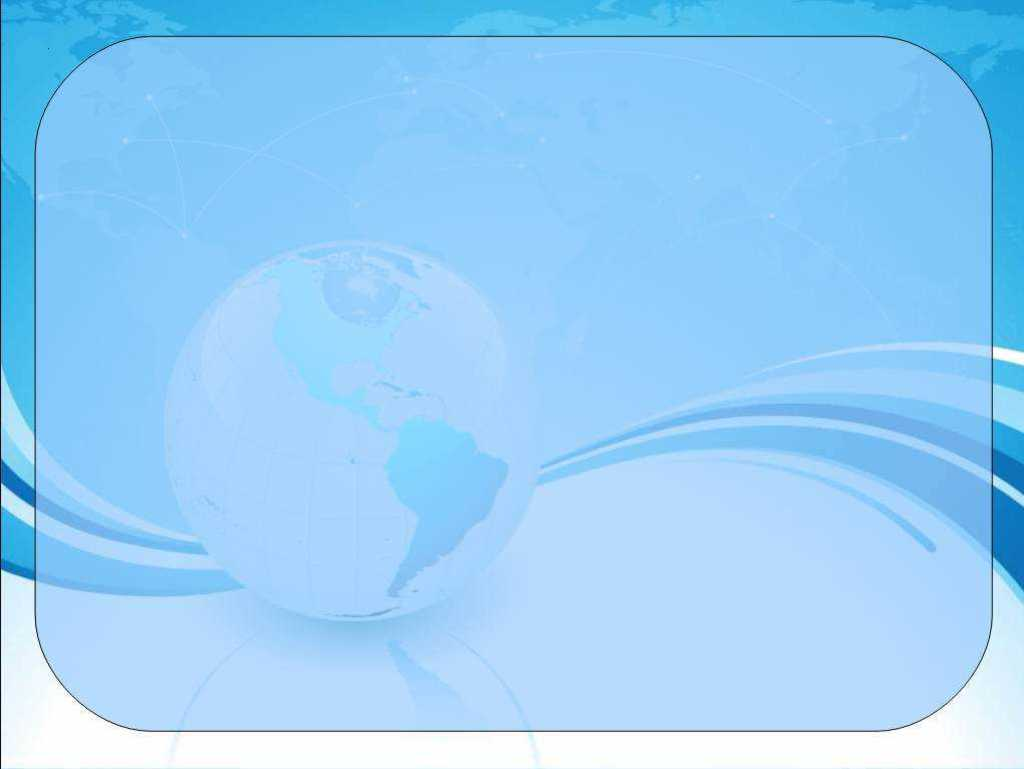 Татар теле һәм әдәбияты дәресләрендә информацион технологияләрне куллануның өстенлекле яклары
Материал югары күрсәтмәле дәрәҗәдә булуы белән отышлы
Укучының шәхси сыйфатын ачыкларга мөмкинлек бар
Контроль һәм үзконтроль дәрәҗәсе югары 
Укытуны интенсивлаштыру өчен тестлар куллану мөмкинлеге бар
Төрле дәресләрнең үзара бәйләнешен булдыру
Дәрес укыту формаларын һәм ысулларын төрләндерү
Татар әдәбияты дәресләрендә компьютер куллану
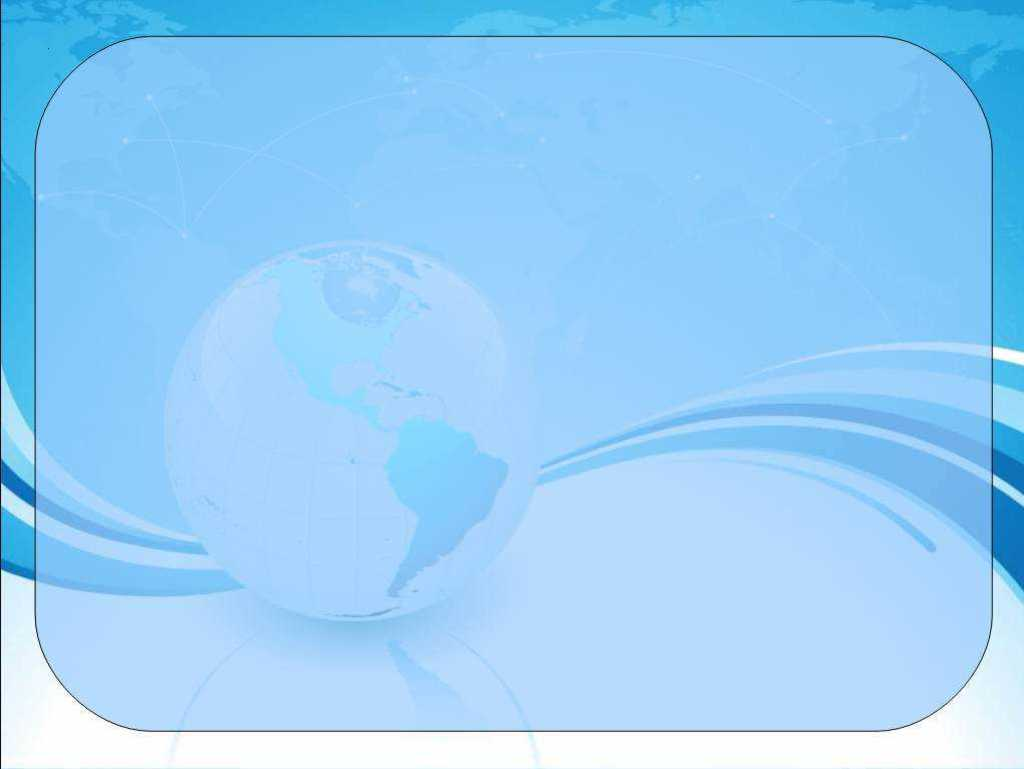 Интернет – татар әдипләренең яңа әсәрләрен һәм танылган язучыларның сирәк басмалары белән таныша алу мөмкинлеге бирә.
 Компьютер ярдәмендә укыту - тиз һәм нәтиҗәле итеп үткән материалны актуальләштерә ала.
Укучыларның белем һәм күнекмәләрен бәяләүдә ярдәм итә.
Әдәбият дәресләрендә иллюстрацияләр, сәнгатьле уку күнекмәләре бирү һәм шагыйрьләрнең көйгә салынган җырларын тыңларга мөмкинлек бирә.
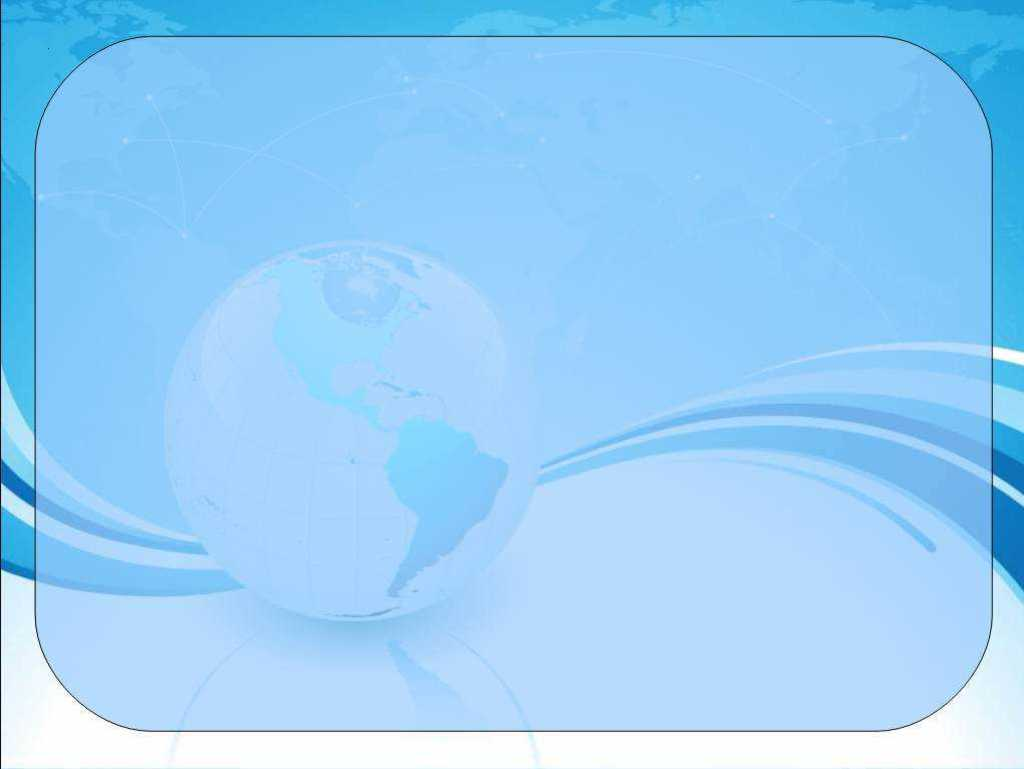 Компьютер дәресләрен әзерләгәндә бурычлар:
Укучыларның белемгә булган омтылышларын үстерү.
 Укучыларда махсус белем һәм күнекмәләр формалаштыру.     
 Укучыларда иҗади эшчәнлекне үстерү мөмкинлеген тудыру.
 Укучыларның фикерләү сәләтен үстерү.
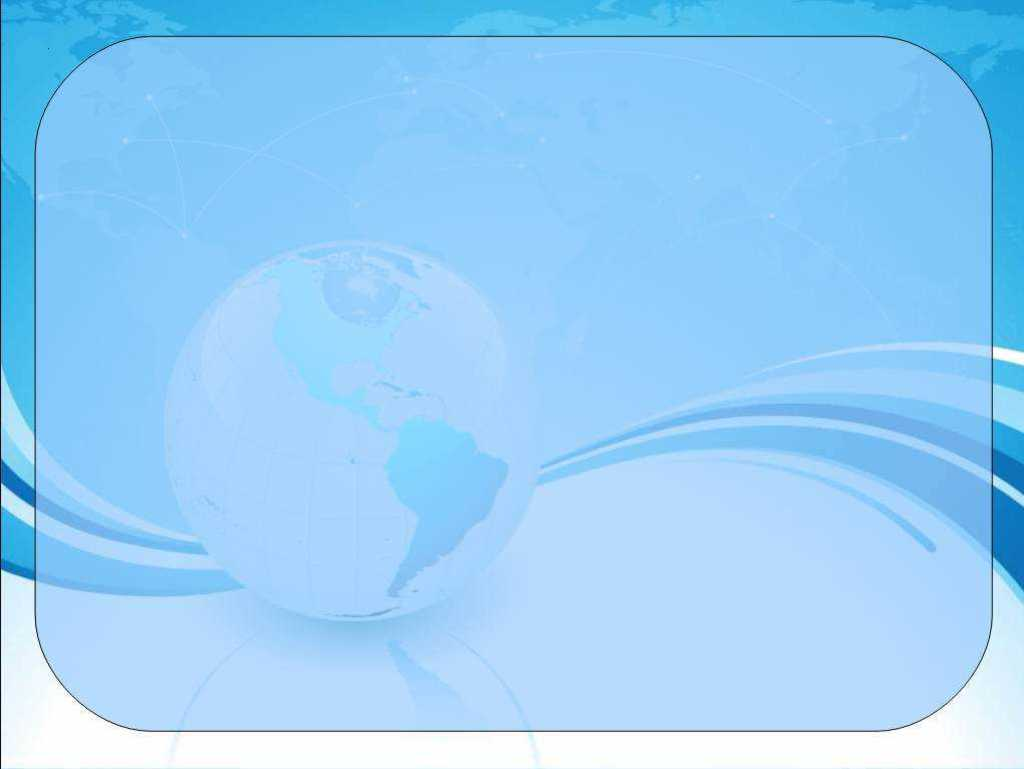 Компьютер куллану түбәндәге очракларда үзен акларга мөмкин:
объект һәм күренешләрне күрсәтү өчен;
анимация, модельләштерү өчен;
белемнәрне тикшергәндә тест сорауларына җавап алу өчен;
виртуаль экскурсияләр үткәрү өчен.
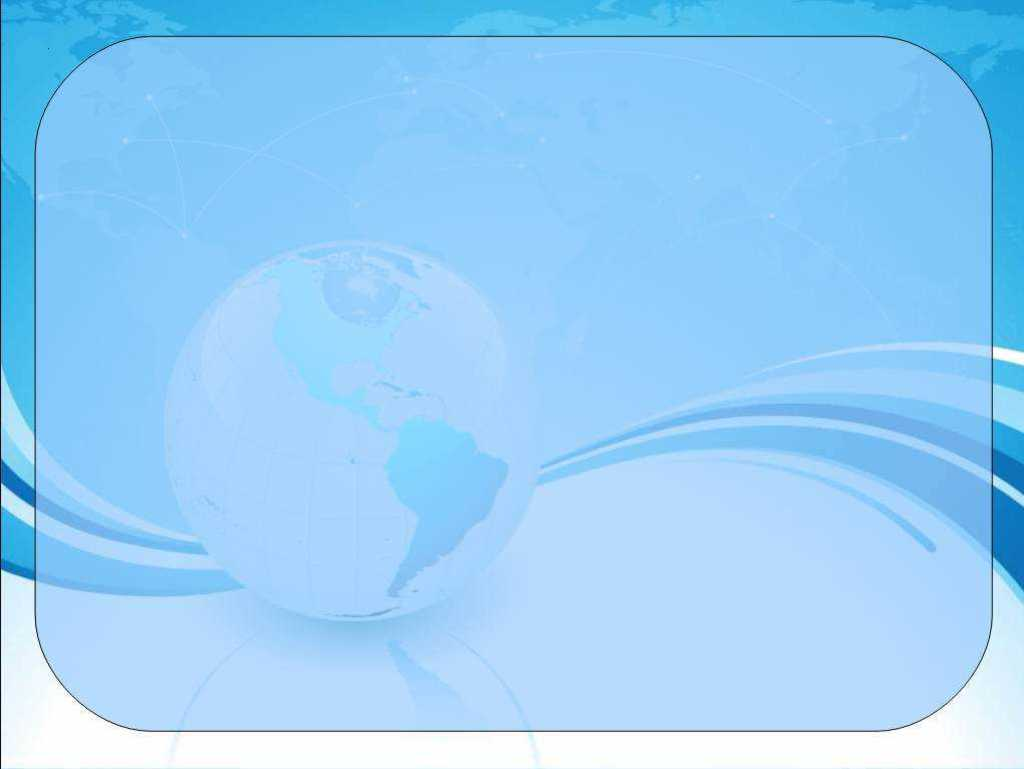 Информацион технологияләрне куллану формалары:
Әзер электрон продуктларны куллану. 
Белем бирүнең сыйфатын яхшырта, күрсәтмәлелек принцибын ачык итеп тормышка ашырырга ярдәм итә.
 Мультимедиалы презентацияләр куллану. 
Уку материалын тиешле бер эзлеклелектә биреп, материалны ассоциатив рәвештә истә калдырырга булыша.
  Интернет челтәре ресурслары куллану. 
Белем алуга кирәкле информацияне таба белергә һәм системага салырга ярдәм итә.
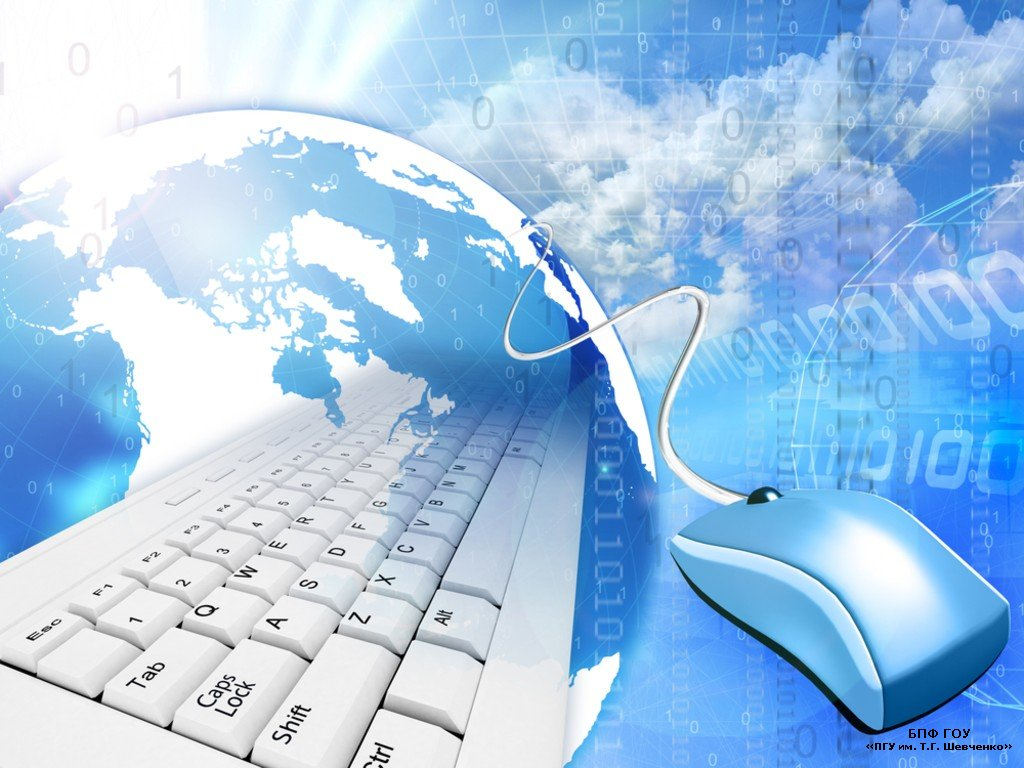 Игътибарыгыз
 өчен 
рәхмәт!